HPC Challenges in Seismology:There’s a Whole Lotta Shakin’ Goin’ On
Scott Callaghan
scottcal@usc.edu
Thursday, July 13, 2023
2023 IHPCSS
Southern California Earthquake Center
In 2023 so far:
M7-8: 13
M8+: 0
Potential for large societal impact
2023 Turkey (M7.8 & M7.5)
2021 Haiti (M7.1)
2011 Tohoku (M9.1)
So far, prediction is elusive
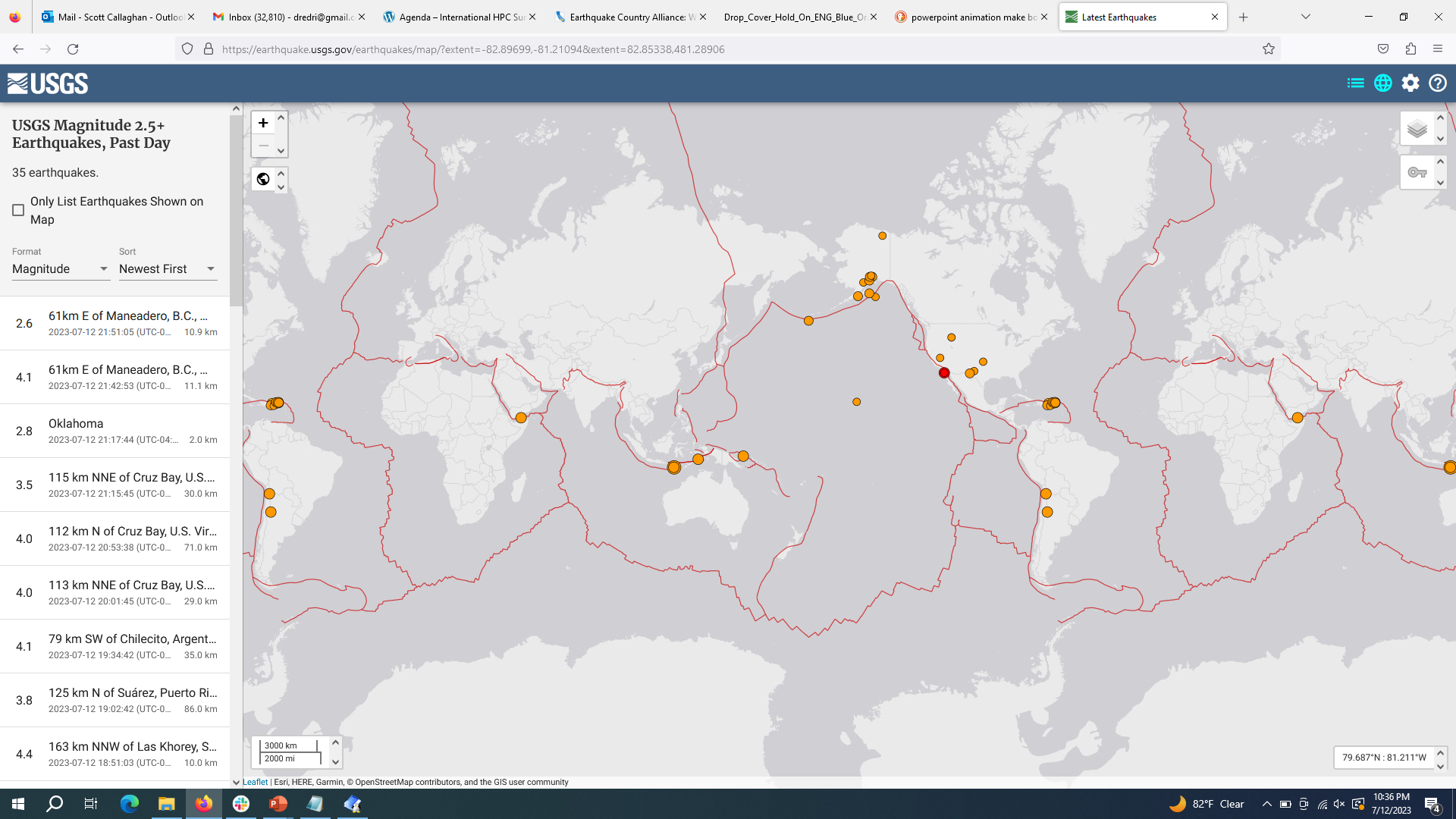 35 earthquakes, M2.5+, last 24 hrs, max M5.0
Southern California Earthquake Center
7/11/2023
1
Earthquake Forecasting
If we can’t predict, what can we do?
Earthquake forecasts
Long-term
Short-term
Earthquake early warning
Simulations of individual events
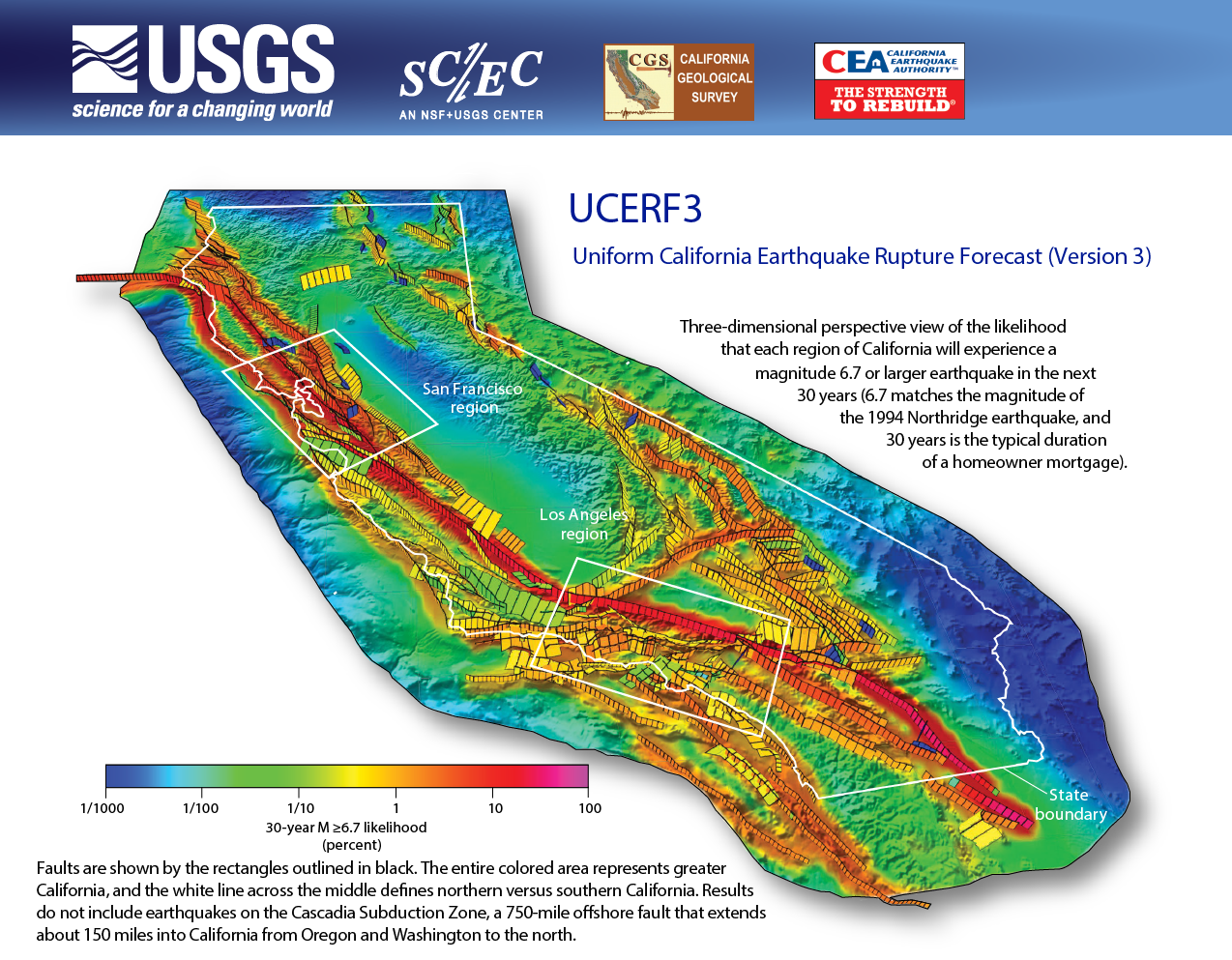 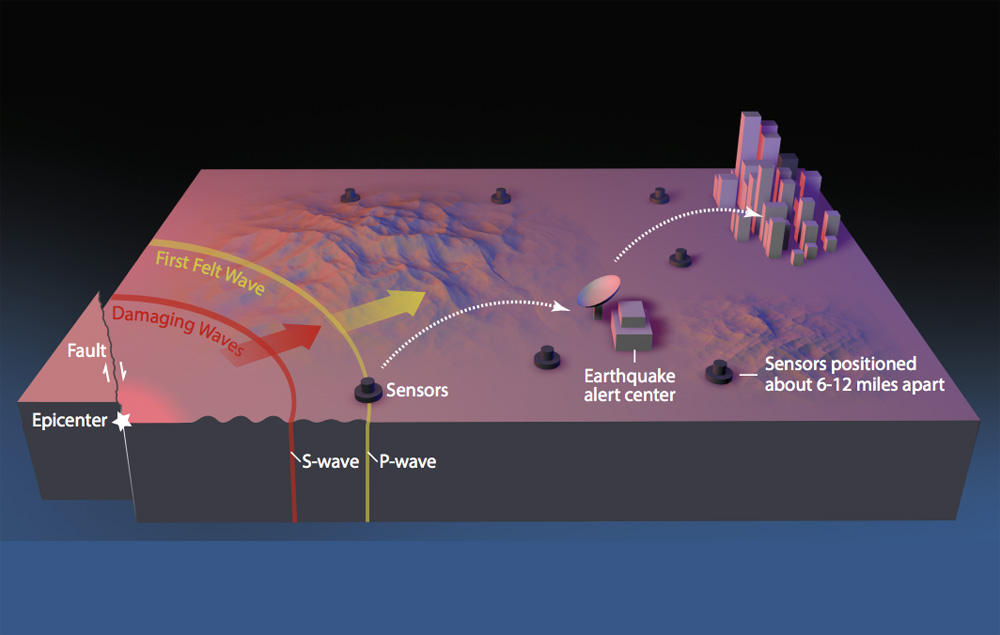 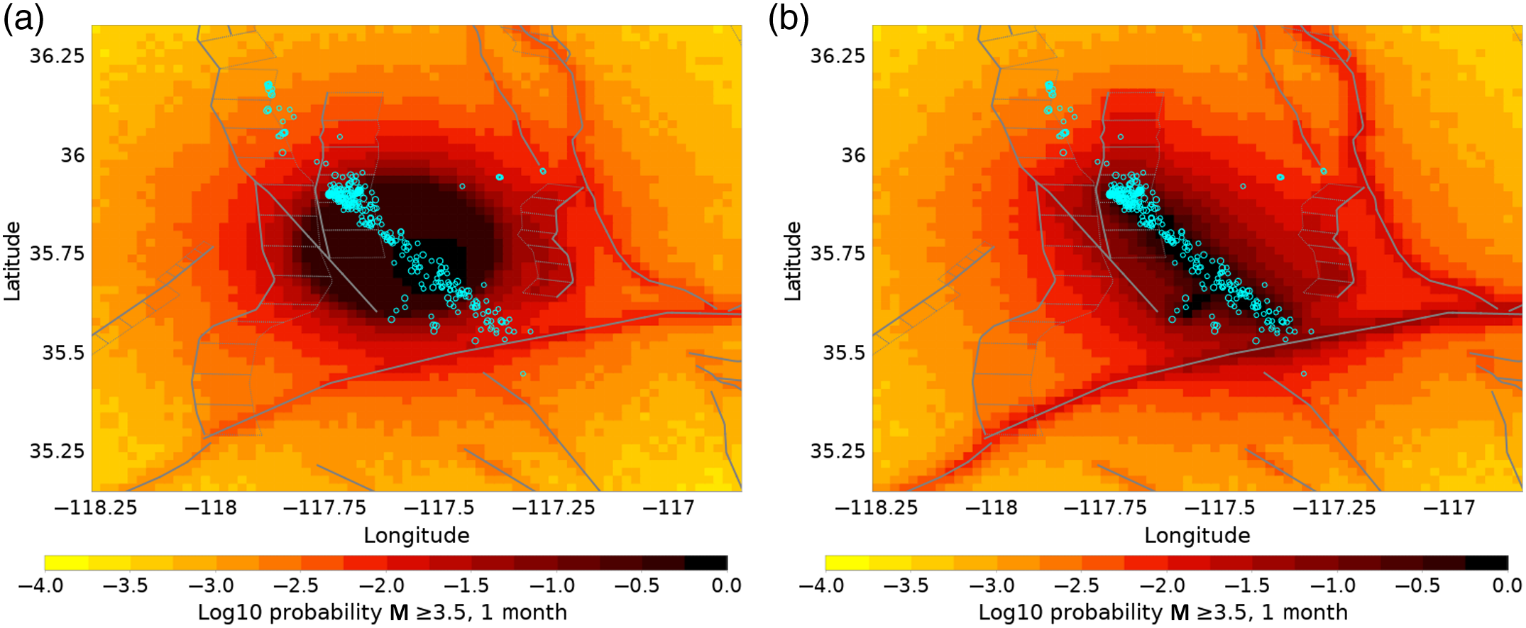 Southern California Earthquake Center
7/11/2023
2
Southern California Earthquake Center
7/11/2023
3
Southern California Earthquake Center
7/11/2023
4
Seismic Hazard
What ground motions can I expect in the next 50 years?
Building engineers
Insurance companies
Disaster planners
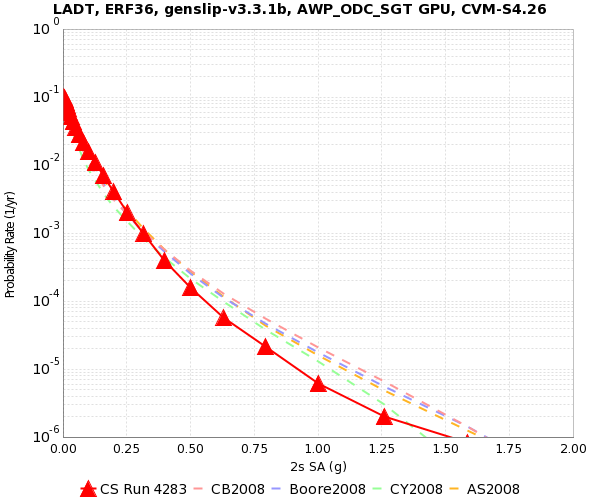 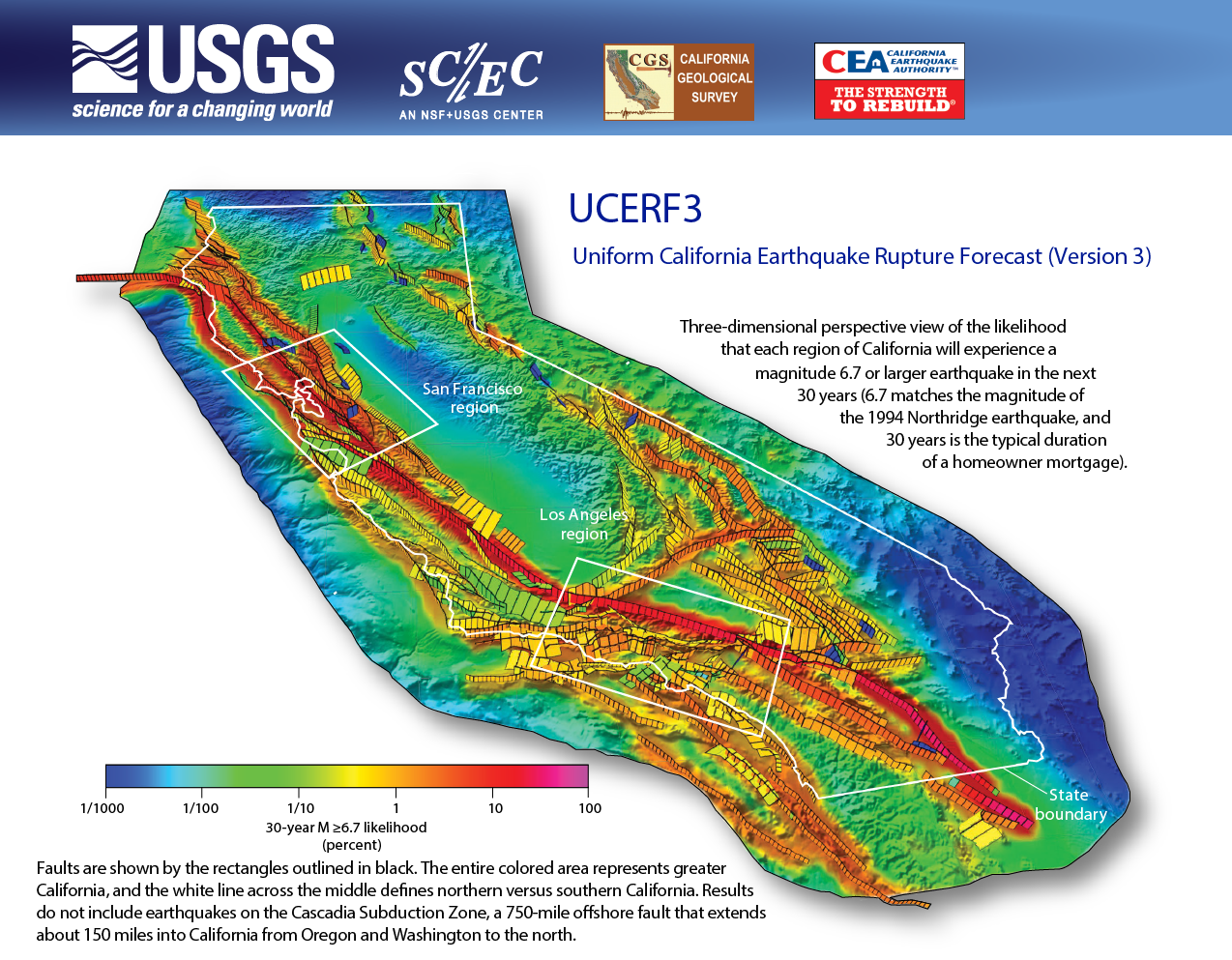 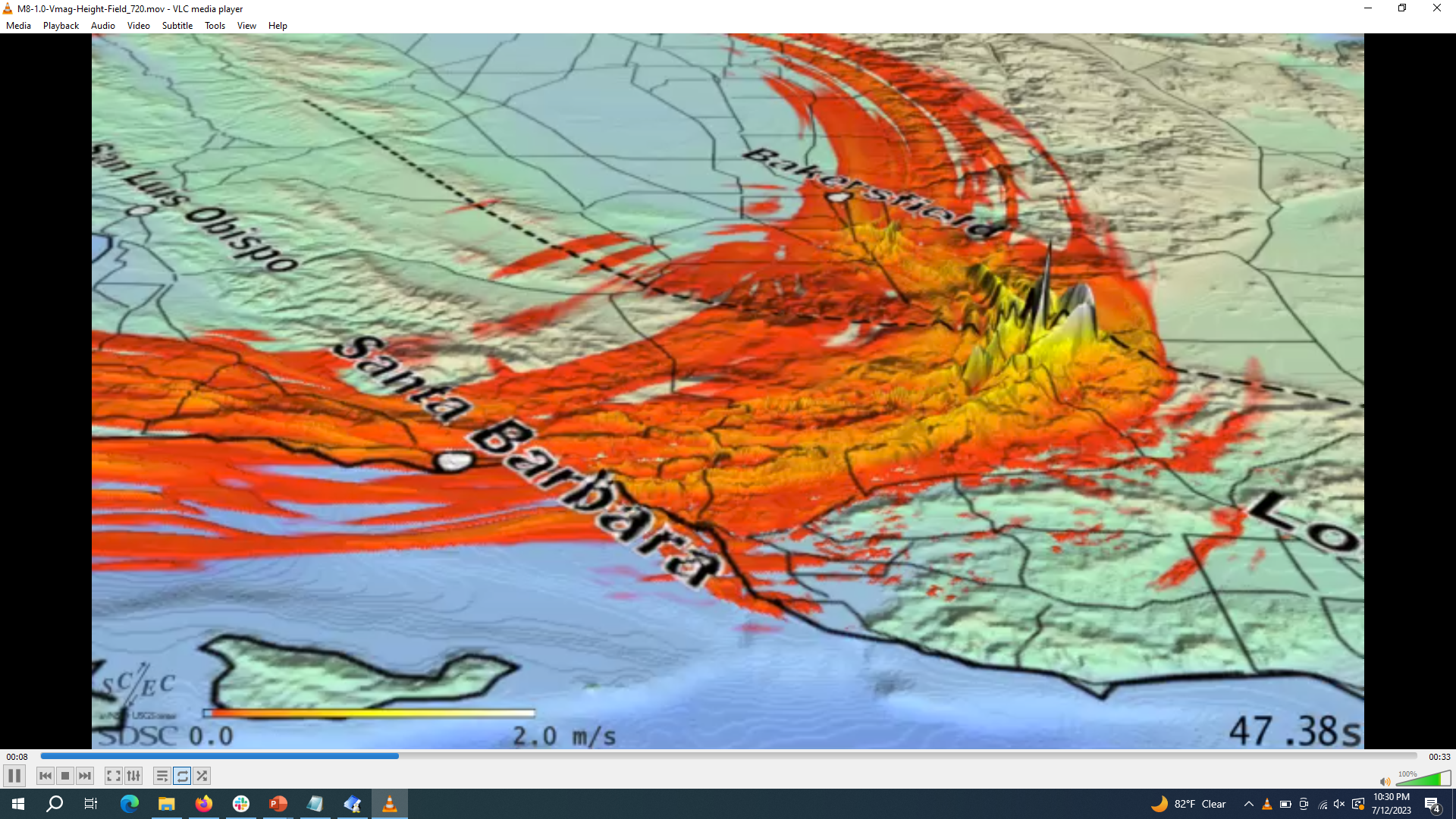 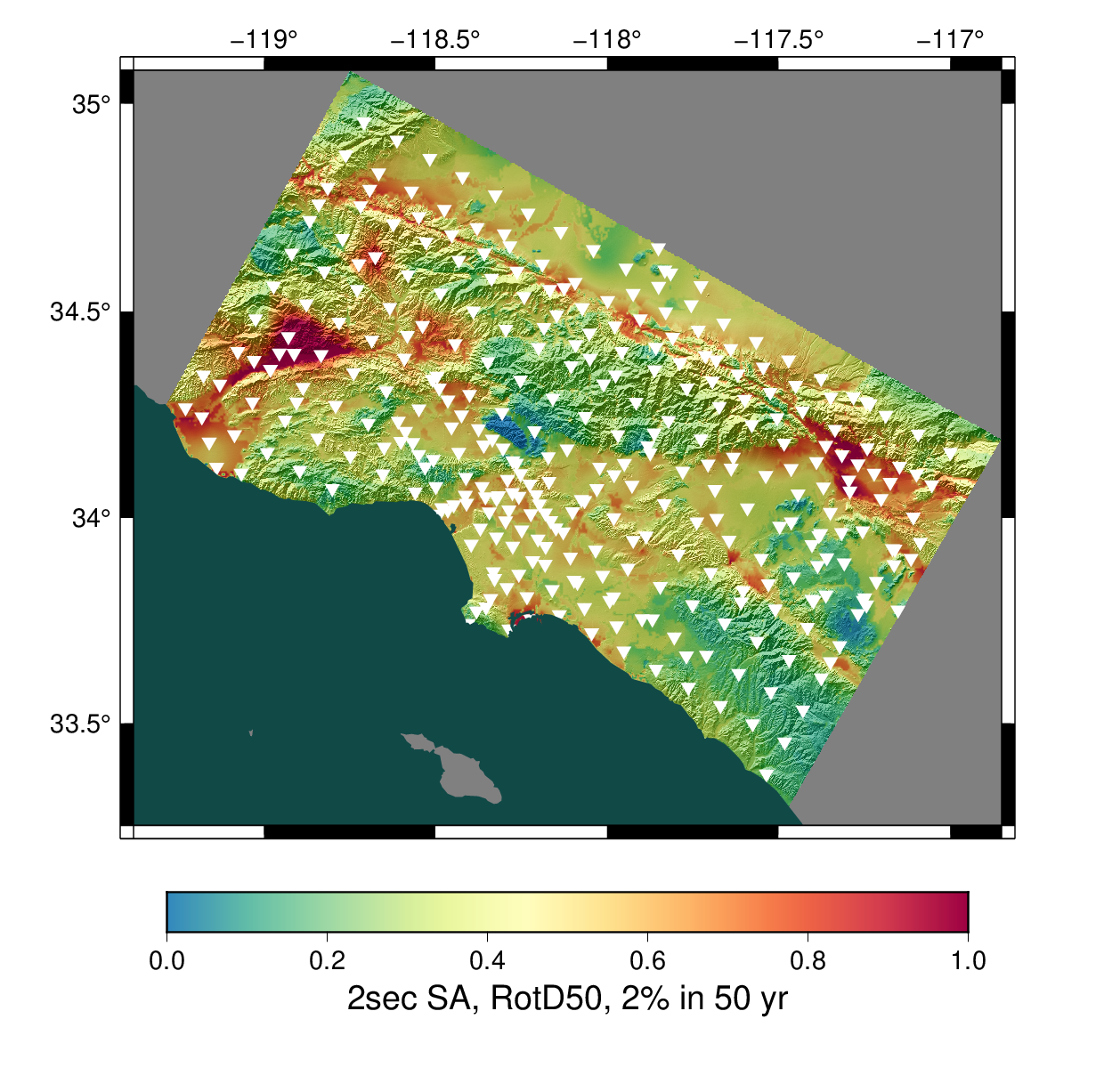 2% in 50 years
Answered via Probabilistic Seismic Hazard Analysis (PSHA)
Get a list of all possible earthquakes
Determine how much shaking each earthquake causes
Combine shaking with earthquake probability to generate hazard estimates
0.4 g
Southern California Earthquake Center
7/12/2023
5
CyberShake platform
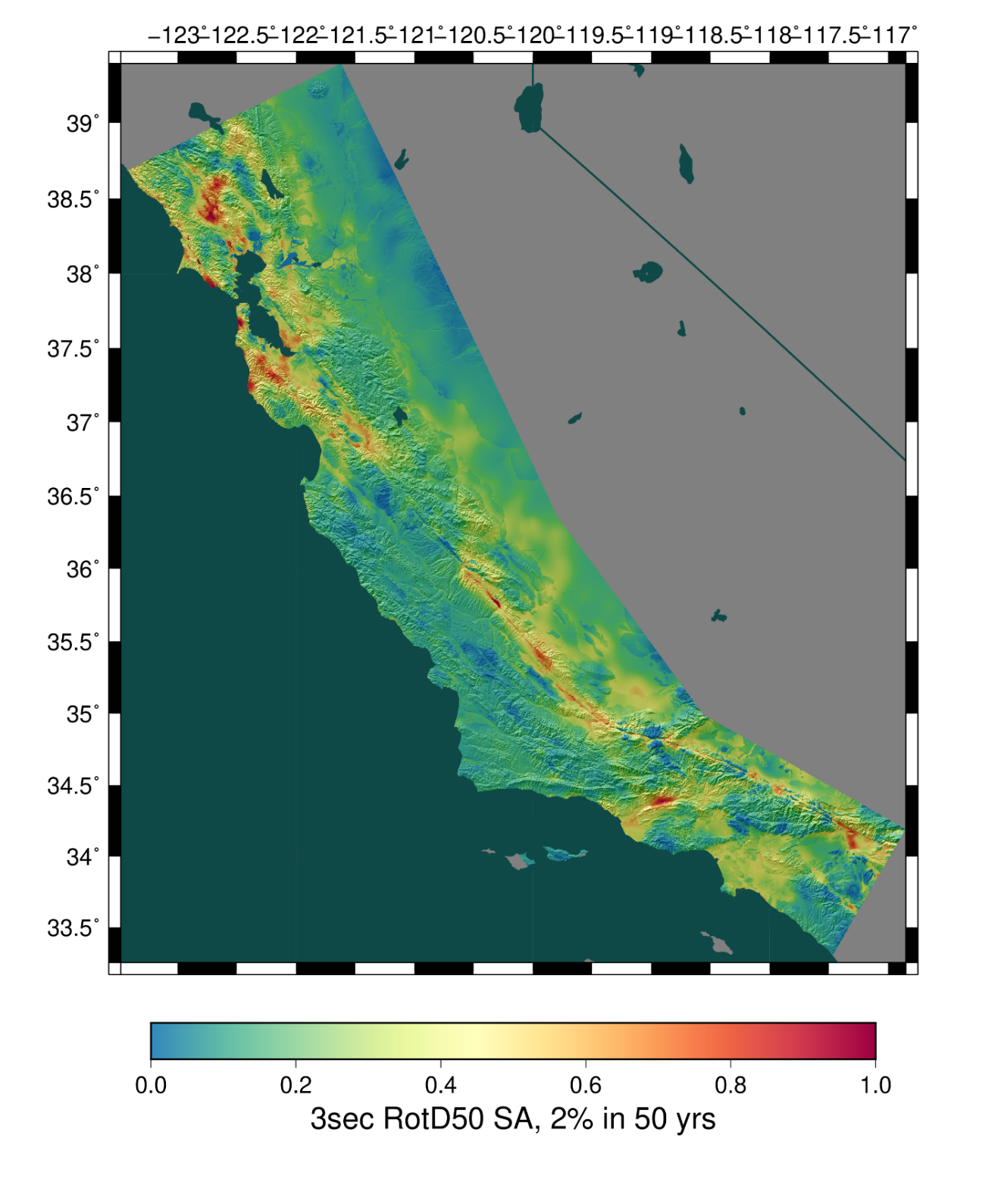 CyberShake was developed by SCEC to perform 3D physics-based PSHA
Uses wave propagation simulations to determine shaking from each earthquake
To reduce computational cost, utilizes reciprocity
2 simulations per site rather than 1 per event
(# of sites) << (# of events)
Shaking measures derived from seismograms
Shaking measures combined with probabilities for site and regional hazard
Southern California Earthquake Center
7/11/2023
6
Parallel Jobs
SerialJobs
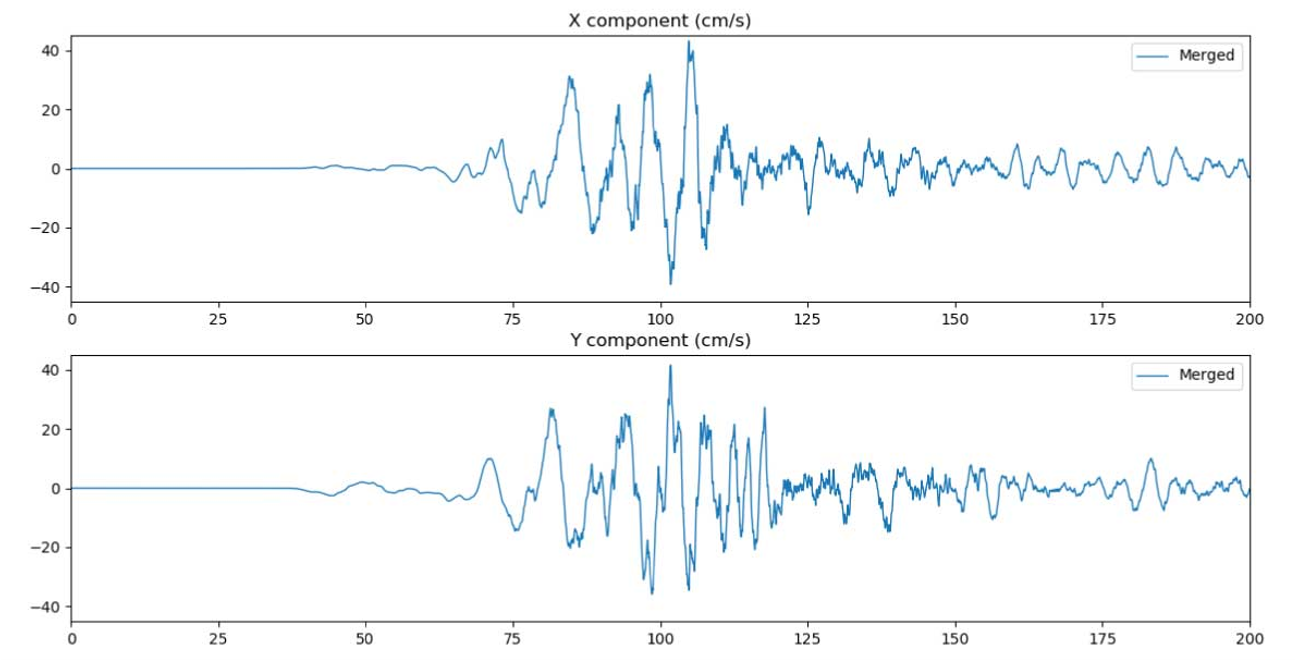 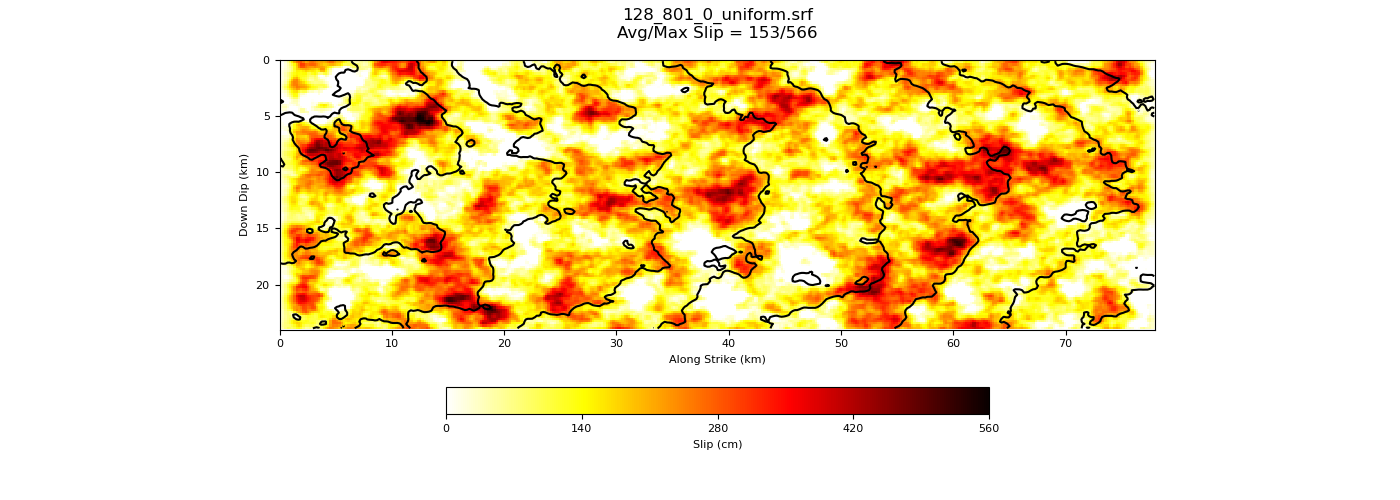 High-frequency seismogram synthesis
Rupture generator
Merge and combine
0-50 Hz broadband data products
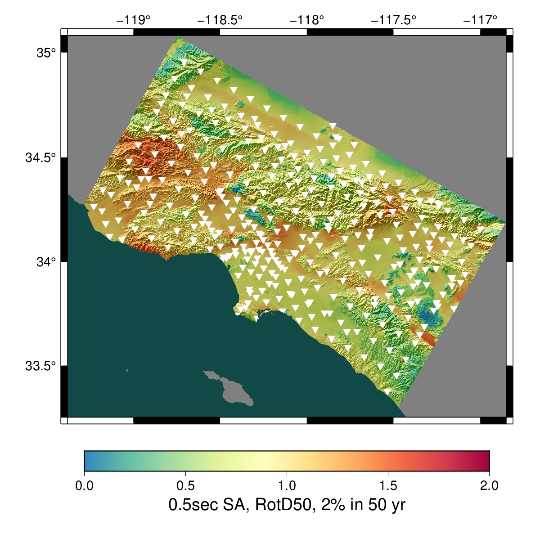 600,000+ eventsin memory
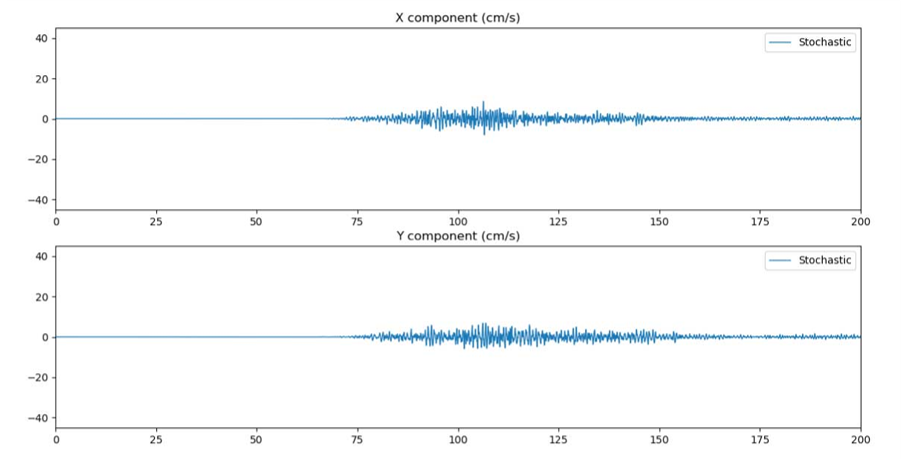 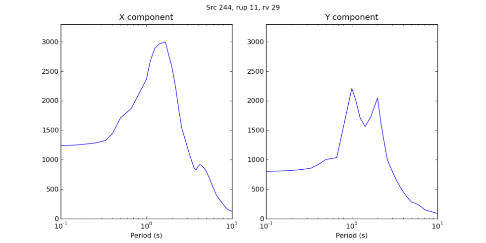 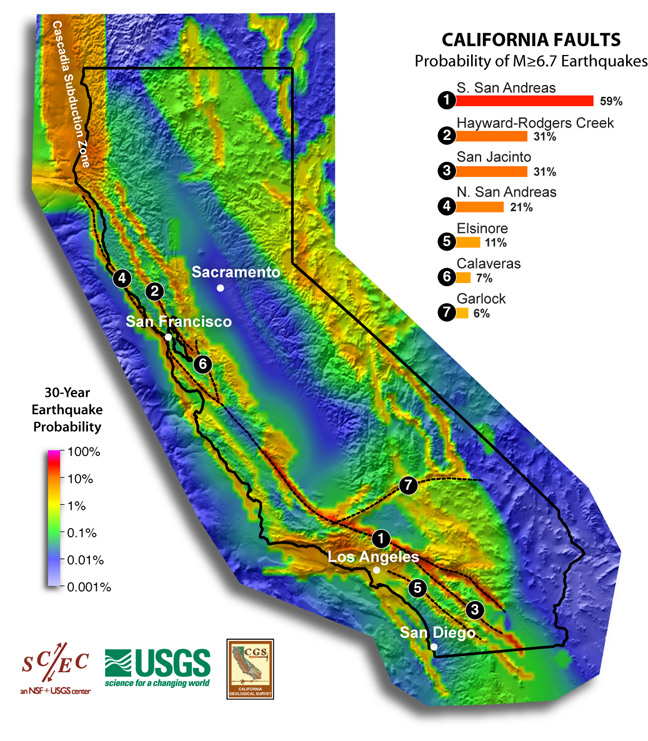 1-50 Hz seismograms190 GB
Period-dependent shaking measures<1 GB
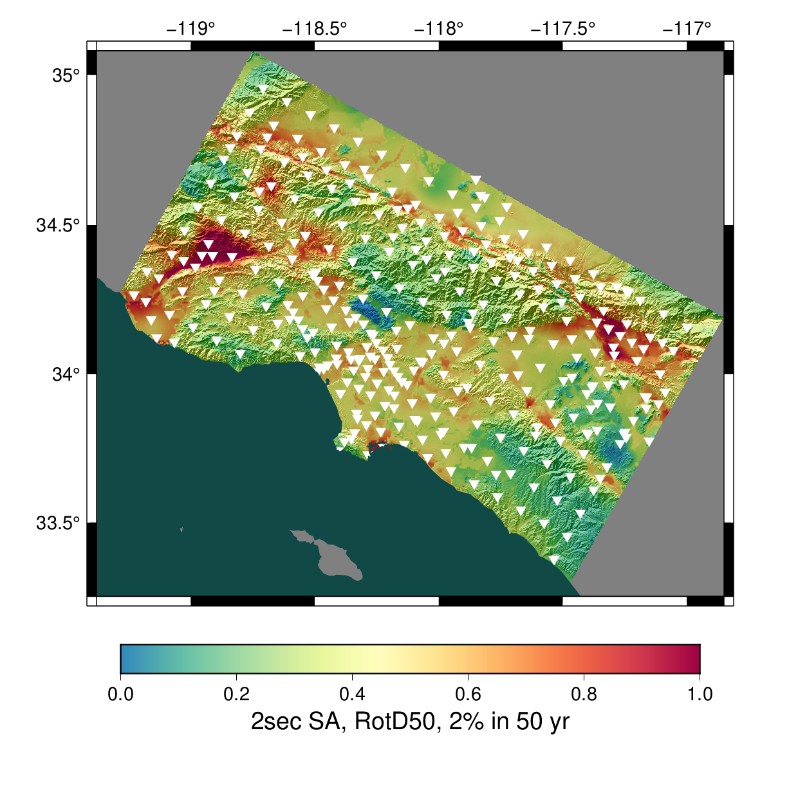 Low-frequency seismogram synthesis
Wave propagation
code(4th order FD, GPU)
Velocity mesh generator
Aggregatedata products
Intensity measures
Uniform California Earthquake Rupture Forecast
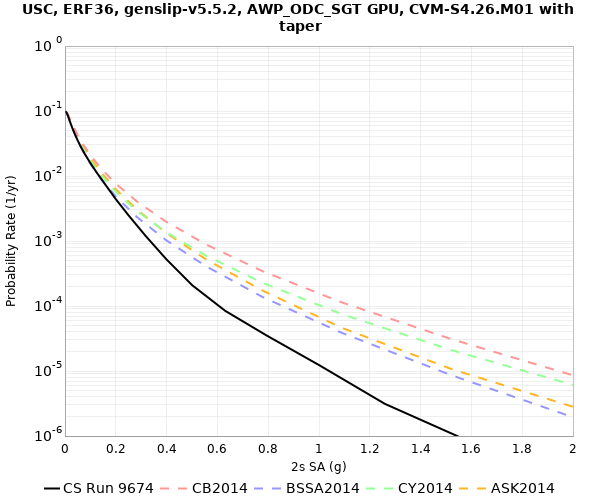 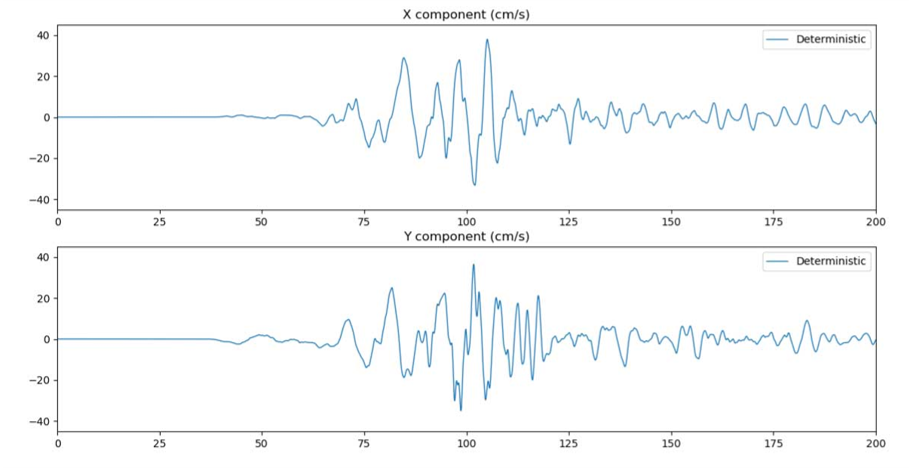 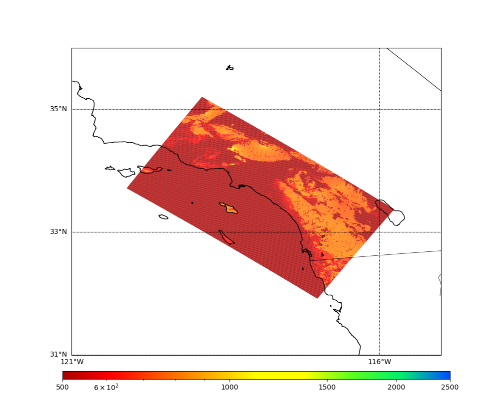 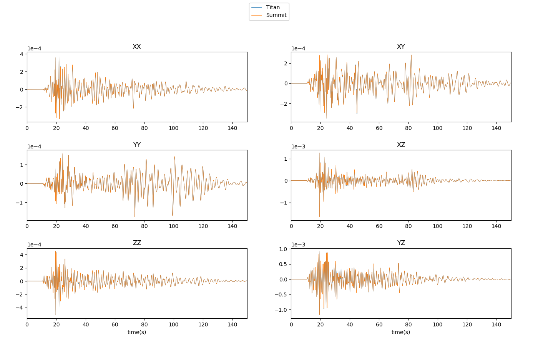 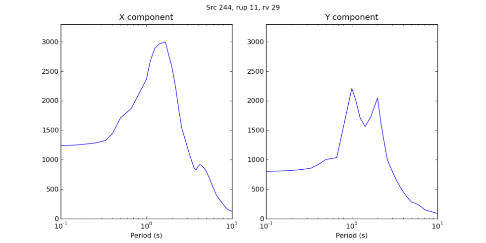 0-1 Hz low-frequency seismograms40 GB
Period-dependent shaking measures<1 GB
Hazard Map
Strain Green Tensors2 x 750 GB
Hazard Curve
Velocity Mesh300 GB
Southern California Earthquake Center
7/12/2023
7
Recent Results
Regional hazard calculation for Southern California
95 days of around-the-clock execution
Used 772,000 node-hours on Summit
Peak of 73% of the system (3382 nodes)
26 million computational tasks runin 28,130 workflow jobs
2.5 PB of total data
Staged 74 TB / 19 M filesto long-term storage
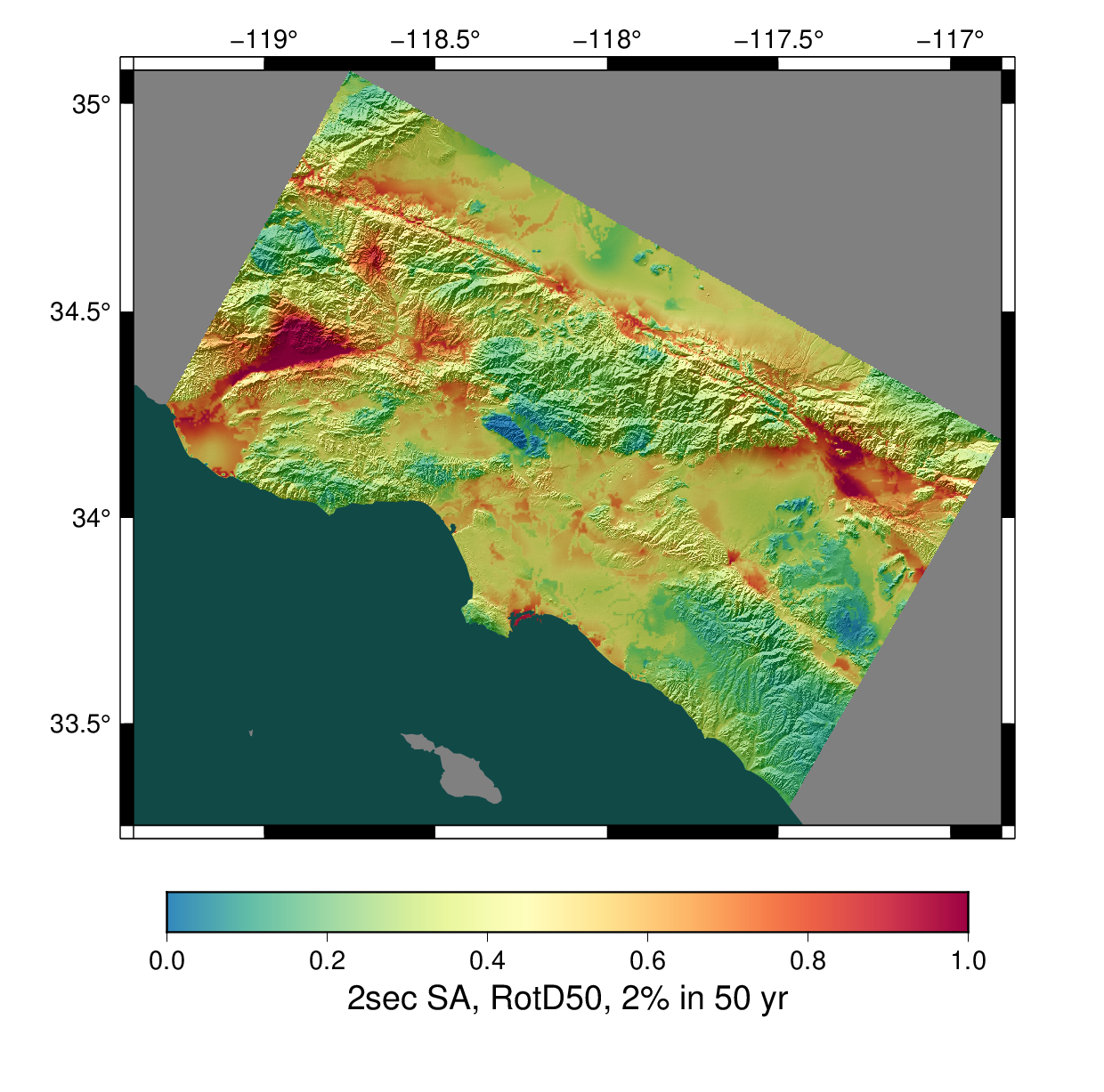 Southern California Earthquake Center
7/12/2023
8
Resolved Technical Challenges – pre & post processing
Additional codes not included in the flow chart
Create configuration files
Write metadata needed to parse data files
Reorder files to be fast in time instead of fast in space
As we scaled up, each of these became a bottleneck
Parallelized them with straightforward MPI
Manager process reads in configuration information
Broadcasts information to other processes to figure out their work
Processes do their work
Depending on size of output, either manager aggregates and writes output, or MPI collective I/O
This simple parallelism reduced runtimes back to noise
Southern California Earthquake Center
7/11/2023
9
Resolved Technical Challenges – Intermediate Files
0.5 Hz simulation
1 Hz simulation
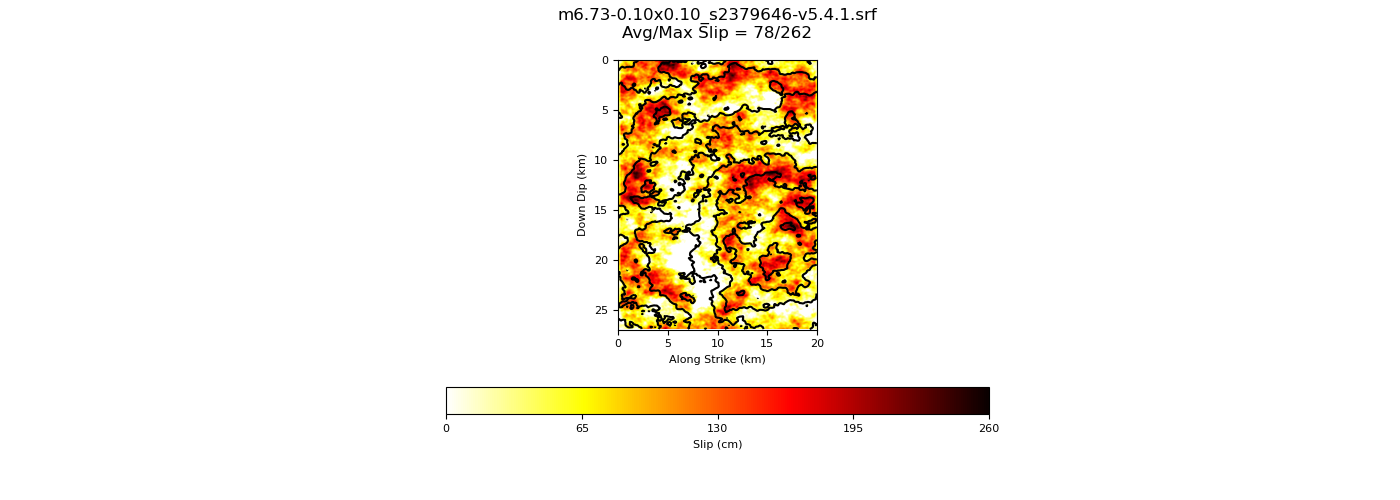 Seismogram,event 1
Extracted SGTs,rupture 1
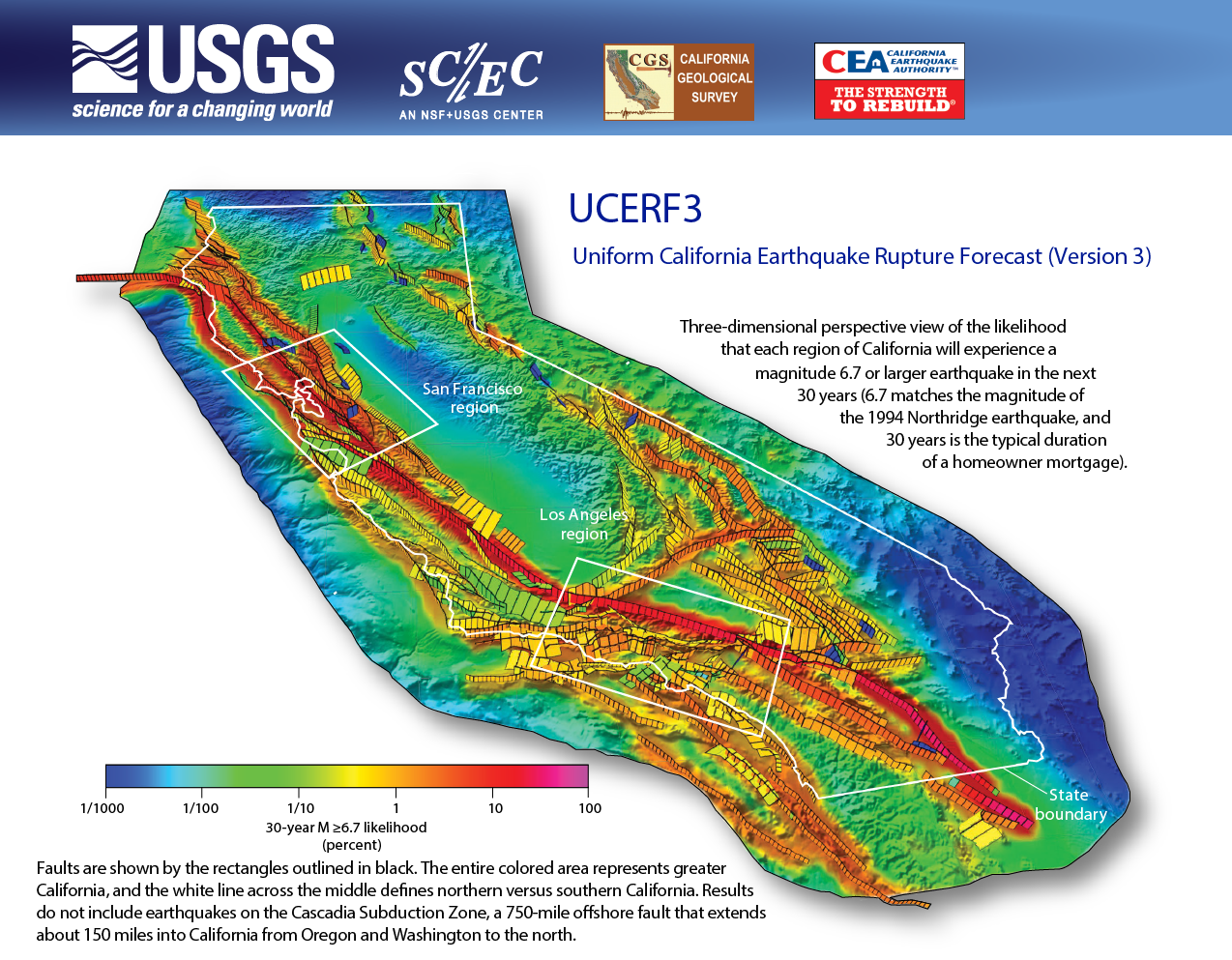 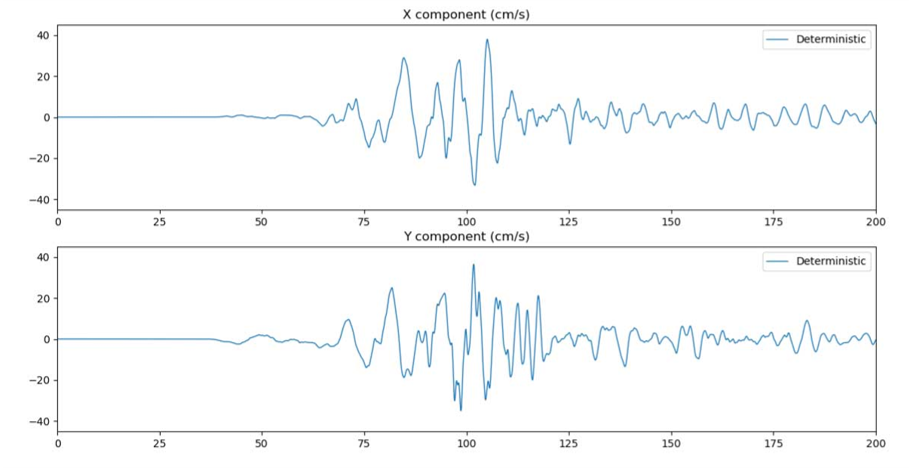 Event 1
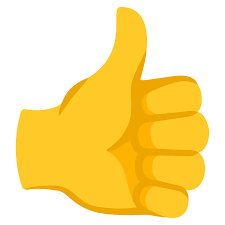 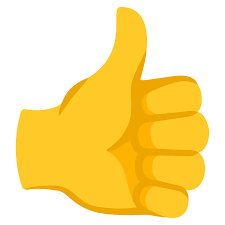 Seismogram,event 2
Extracted SGTs,rupture 2
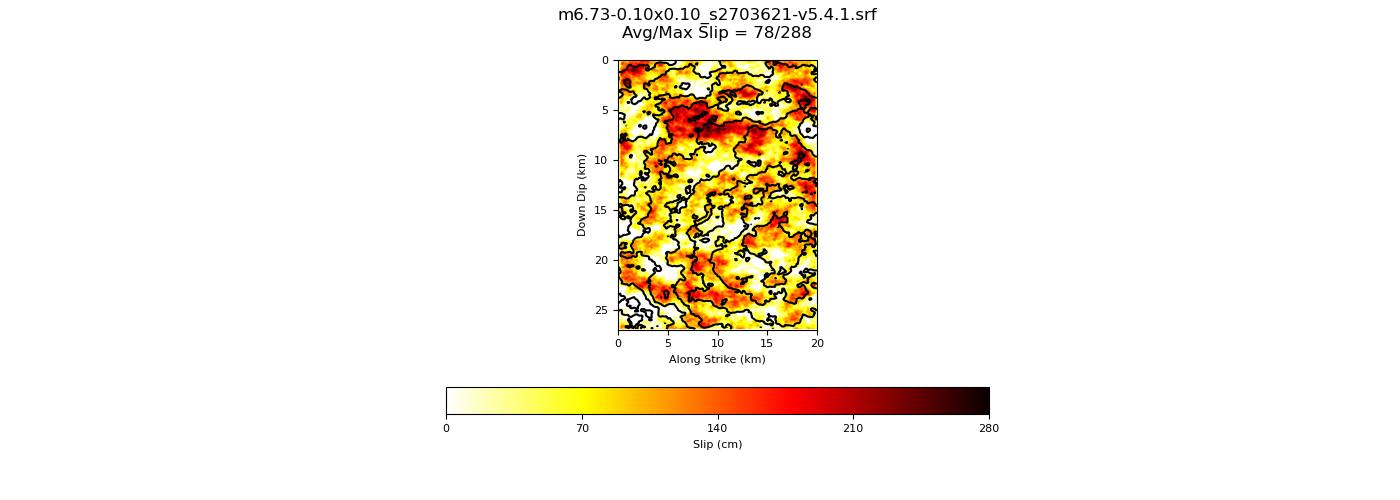 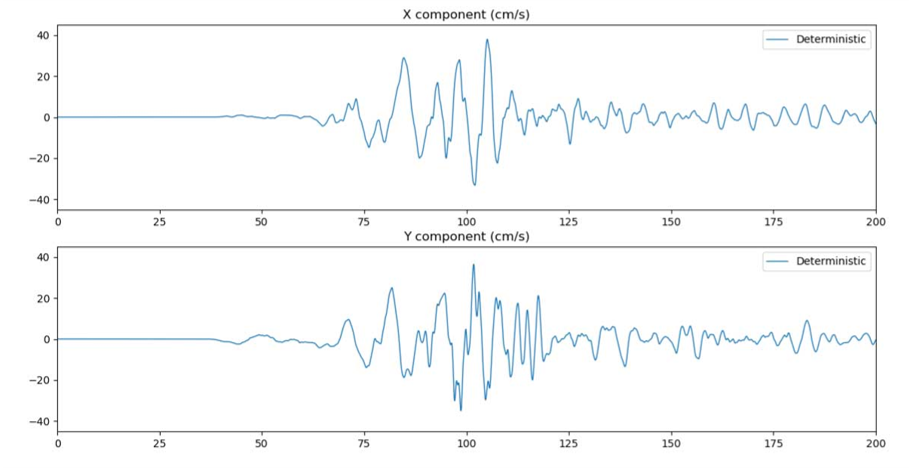 Event 2
…
…
Seismogram,event Ne
Strain Green Tensors
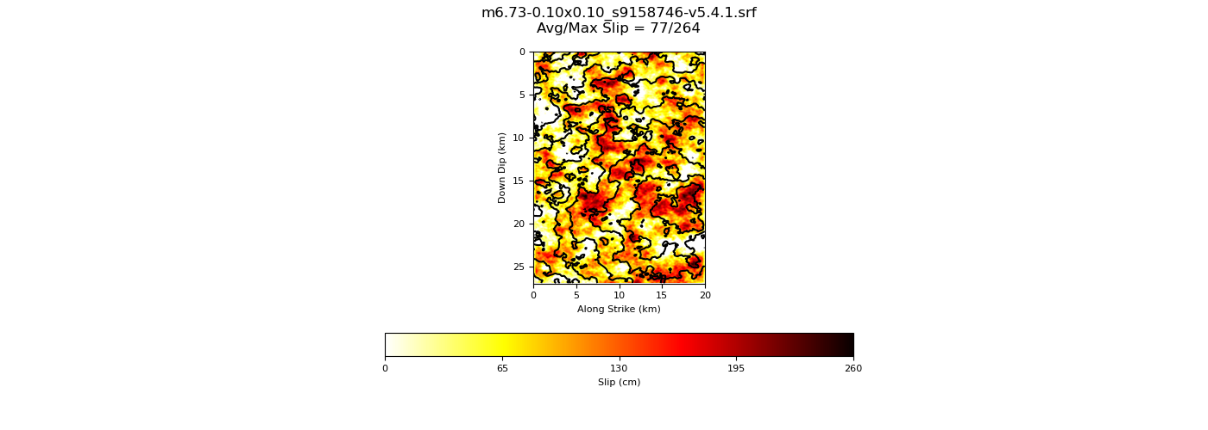 Extracted SGTs,rupture Nr
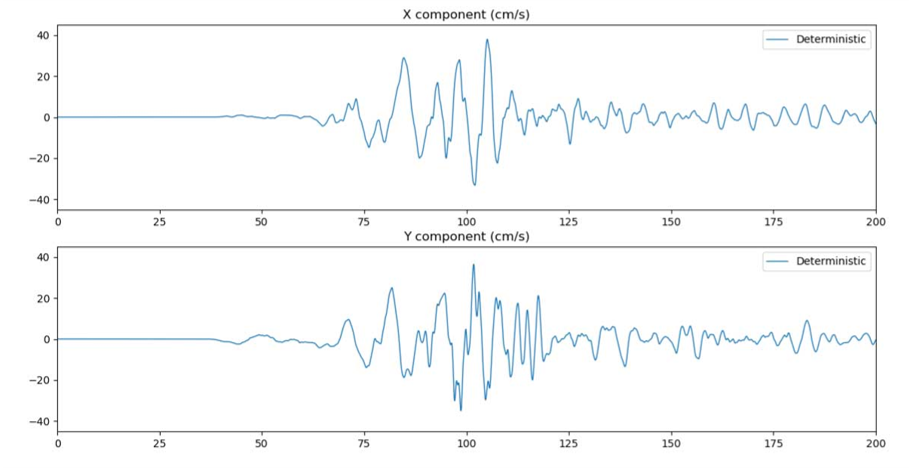 Event Ne
40 GB
1.5 TB
10 GB
18 TB
40 GB
480 GB
13 GB
300 GB
Southern California Earthquake Center
7/12/2023
10
Resolved Technical Challenges – Intermediate Files
Rewrote this stage into MPI manager-worker job





Reduced I/O by 99%
Enabled 1 Hz calculations
Request
SGT Reader 1
Worker 1
Response
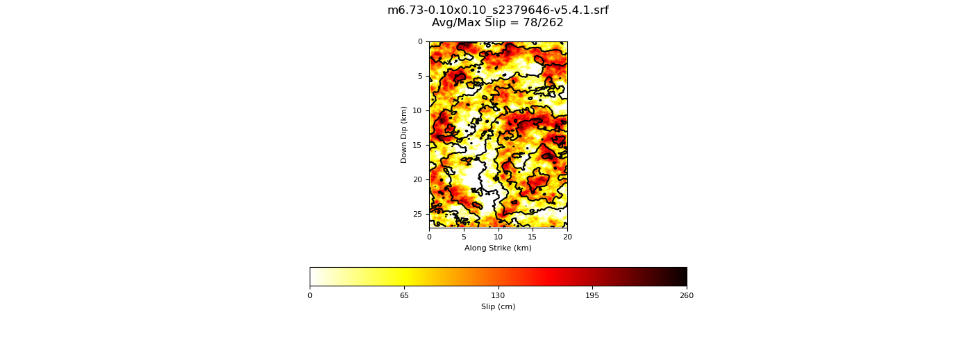 SGT Reader 2
Strain Green Tensors
Request
Worker 2
MPI I/O
…
…
Response
SGT Reader R
Worker W
Southern California Earthquake Center
7/12/2023
11
Resolved Technical Challenges – Number of Files
Aggregated files to reduce total number by factor of 85




Output files relatively small: ~10 Mbps/sec write
Output data sent to manager process, then written out
Reduces filesystem load
Reduces challenge of synchronizing files
EQ 1
EQ 4
EQ 3
EQ 2
File per earthquake
(~600K)
File per rupture
(~7K)
Southern California Earthquake Center
7/12/2023
12
Resolved Technical Challenges – File Integrity
Found occasional issues with files
Sometimes subtle bugs in the code
Sometimes filesystem hiccups
Sometimes problems in file transfer (less of an issue now)
Added sanity checks to our workflow
Job to check number of files, NaNs, size of files, etc.
Calculate MD5 sums for files which will be archived
In current study, encountered new exciting errors
Problem with OS flushing to disk?
Additional checks needed
Southern California Earthquake Center
7/11/2023
13
Resolved Technical Challenges – Automation + 2FA
Automated job submission is required
Most recent CyberShake study ran ~26 million computational tasks 
How do you submit jobs in an automated fashion with 2FA?
(Without making the system administrators very angry)
Workflow tools provide two solutions:
Push-based (get work first, then find them nodes)
Pull-based (get nodes first, then give them jobs)
We use both approaches in CyberShake
Southern California Earthquake Center
7/12/2023
14
Resolved Technical Challenges – Automation + 2FA
Pull-based: get resources first, then ‘pull’ work onto them
Push-based: jobs sent when ready
Daemon required to set up connection
Workflow management system
Workflow management system
task 1
task 1
task 2
task 2
task 3
task 3
. . .
. . .
Workflow submission host
Workflow submission host
Remote compute resource
Remote compute resource
pilot job
. . .
. . .
task 1
. . .
task 1
. . .
pilot job
task 1
Long-running daemon
. . .
. . .
Compute node(s)
Remote queue
Compute node(s)
Remote queue
Southern California Earthquake Center
7/12/2023
15
Resolved Technical Challenges – Job Throughput
Large parallel tasks
Our target systems prefer large jobs
Using pull-based approach, request 1000 nodes
Run 10 100-node tasks on these nodes
Better throughput than 10 individual jobs
Small serial tasks
Can’t put them in the queue individually
Use Pegasus-MPI-Cluster, a workflow tool
Runs workflow tasks inside MPI job
Great for high throughput or self-contained workflow
Push-based
OLCF Summit Scheduling Policy
PMC
manager
workflow
workers
Southern California Earthquake Center
7/12/2023
16
What about the wave propagation code?
Collaborators continue to enhance with new physics
Planning to migrate to faster discontinuous mesh version
Will also enable higher-frequency simulations
Optimizing for new architectures
Currently being ported to HIPfor AMD GPUs
Successfully tested last weekon almost full-system Frontier
Value of collaborations andleaning on expertise
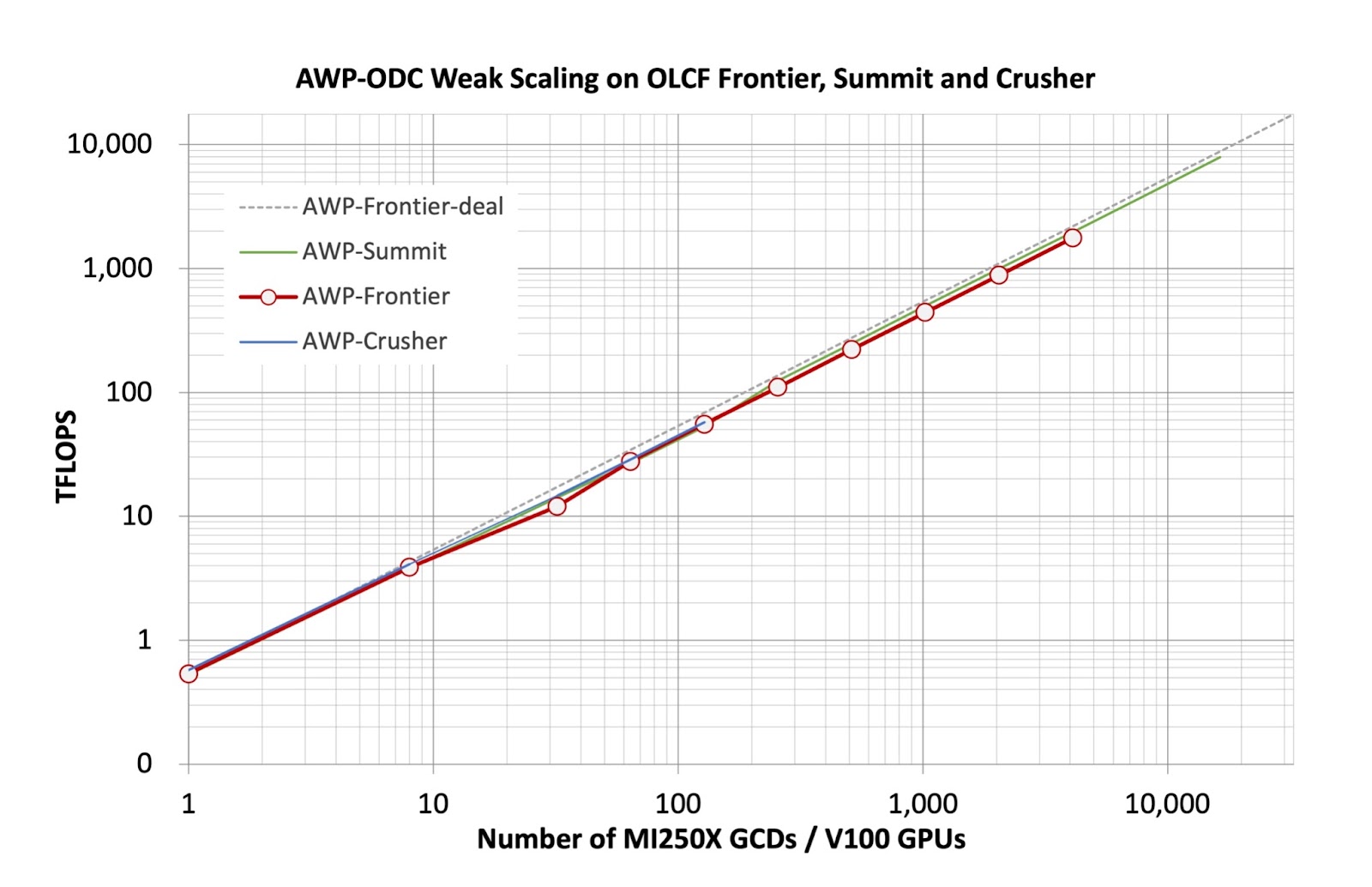 Southern California Earthquake Center
7/12/2023
17
What are my current challenges?
Improve access to output data
So people don’t have to email me for the seismograms!
Data access tool to be released shortly
Seismograms delivered through Globus Collection
Better database solution
We insert shaking metrics into database to support data products
Upwards of 12 billion rows (3 TB) for most recent study
MySQL performance is poor
Looking for alternative approaches
Reduce storage footprint of seismograms
~200 TB of seismograms from CyberShake various studies
Looking at lossy compression: what metrics are needed to evaluate?
Southern California Earthquake Center
7/12/2023
18
What are my future challenges?
Nonlinearity
Rocks don’t always exhibit linear response
Current reciprocal approach is linear
Will need to combine some nonlinear simulationswith reciprocity
Improve reproducibility
A few parameters are still hard-coded
Common configuration file to track parameters
GPU versions of additional codes
Some systems are requiring GPU codes
GPU versions give us greater flexibility (and hopefully greater performance)
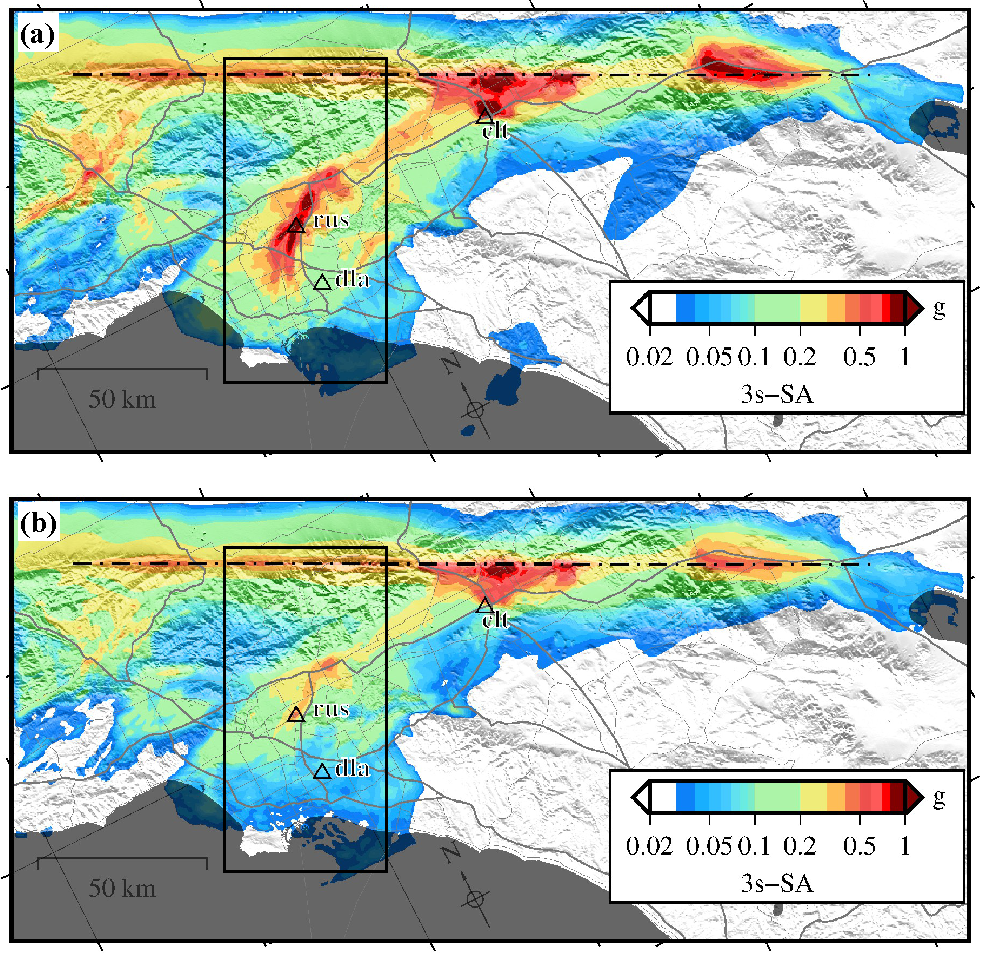 Southern California Earthquake Center
7/12/2023
19
Closing Thoughts
Your time and resources are limited
Evaluate what’s interfering with getting science results
What will get you the best payoff?
May not be typical code optimization
Incremental improvement is still improvement
If you’re in an earthquake:
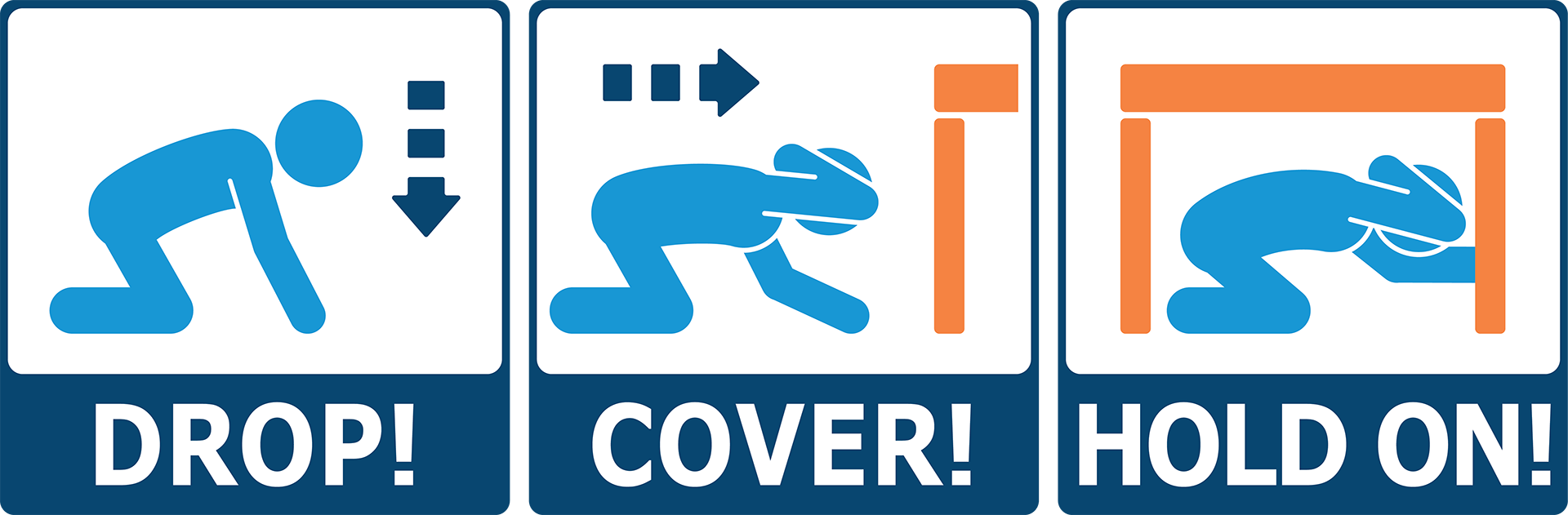 Southern California Earthquake Center
7/12/2023
20
Thanks!
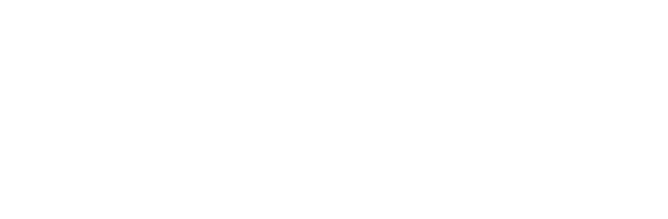 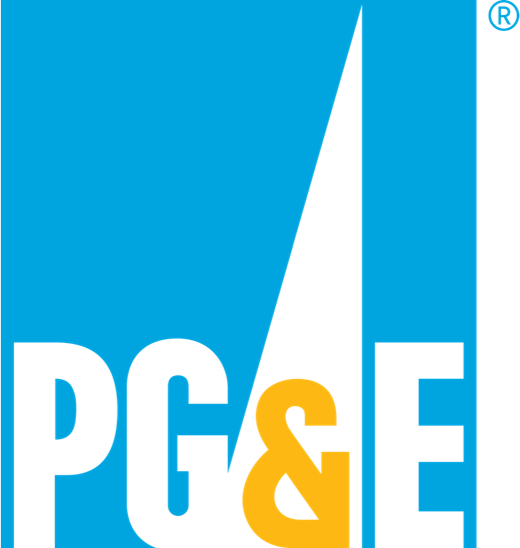 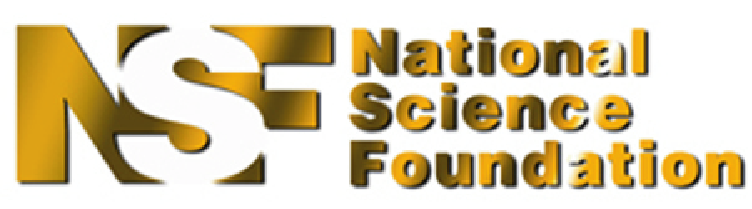 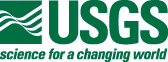 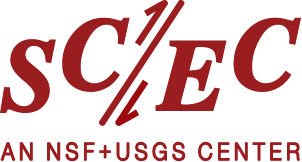 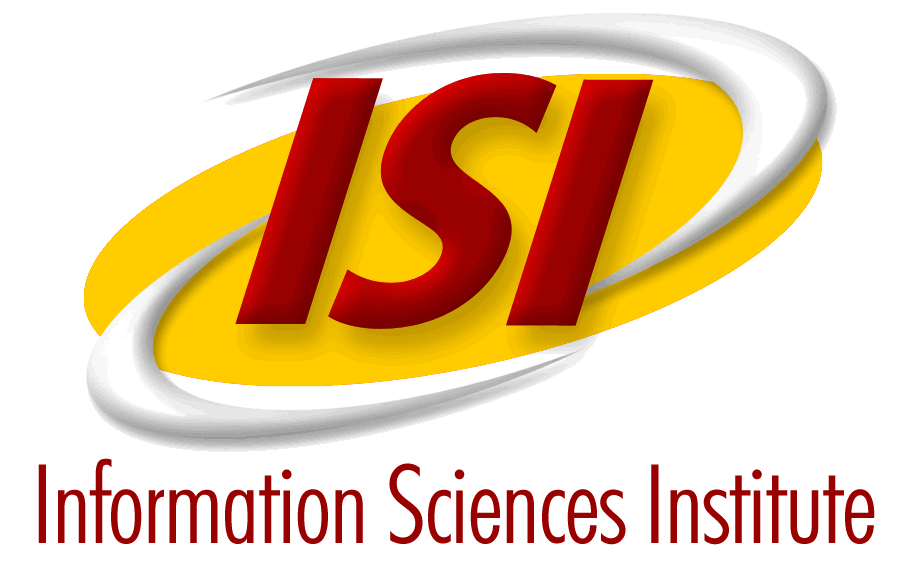 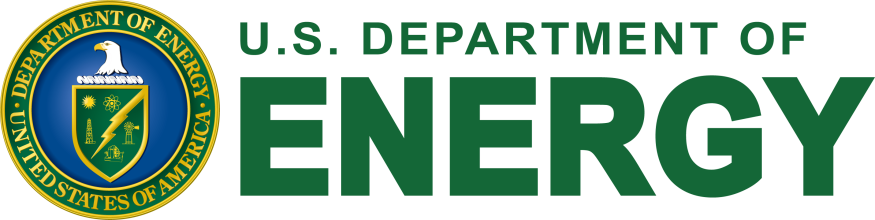 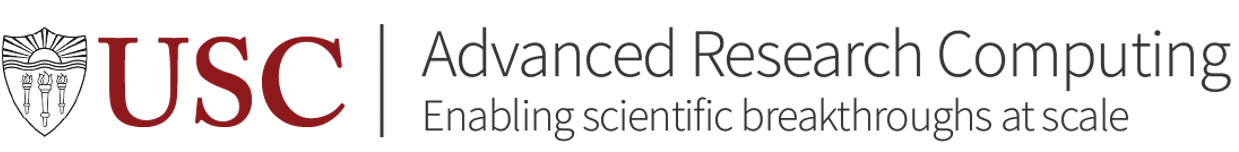 Southern California Earthquake Center
21